Learning Module 1: 
Uniquely me
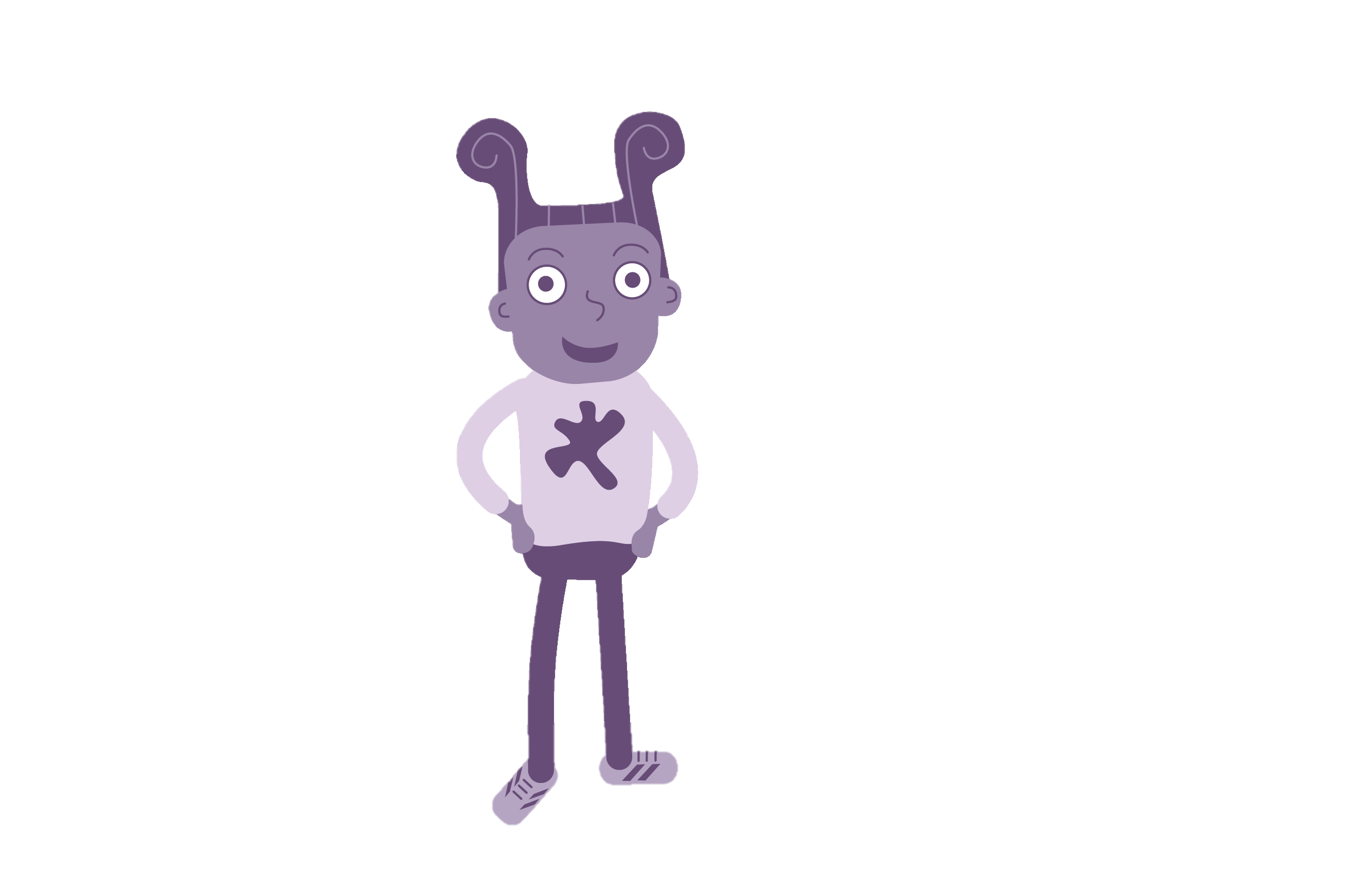 You are not a pretzel. Don’t twist yourself into who you think people want you to be. 
- Karen Salmansohn
Today you are you!
That is truer than true!
There is no one alive
Who is you-er than you!
- Dr. Seuss
Be yourself.
Everyone else
is already taken.
- Oscar Wilde
Embrace your uniqueness. 
Time is much too short to be living someone else’s life.
   - Kobi Yamada
Being the best is great, you’re the number one. Being unique is greater, you’re the only one.
- Anonymous
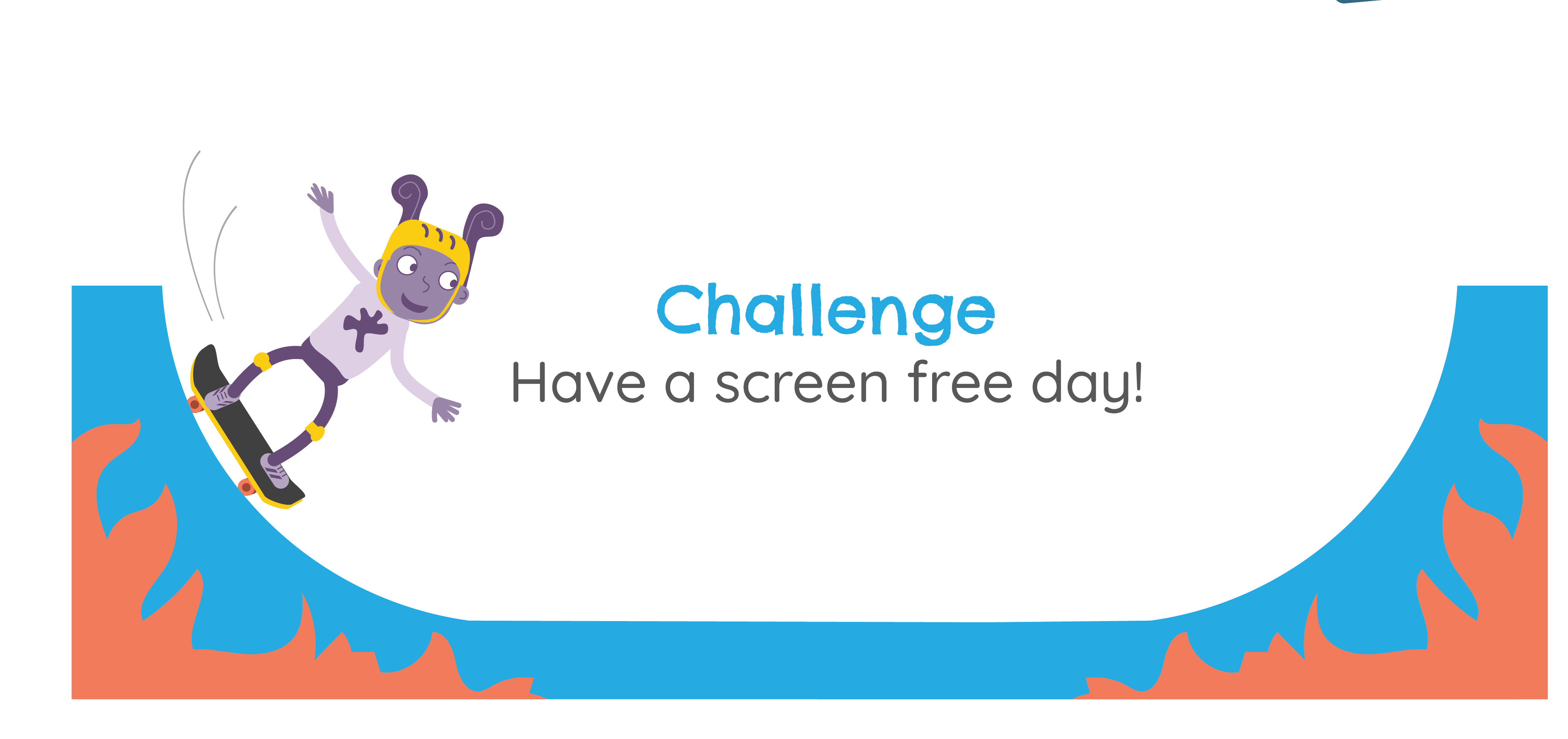 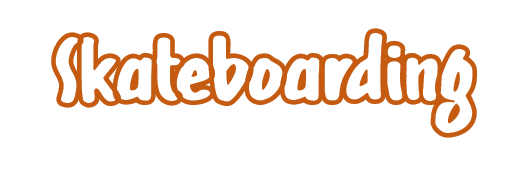 Strawberries
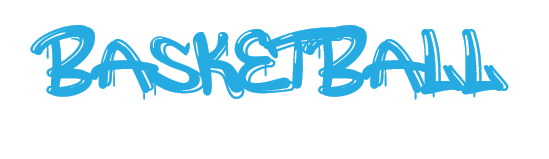 Pizza
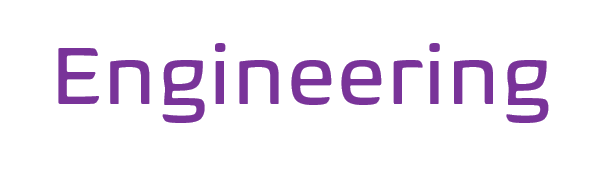 Brave
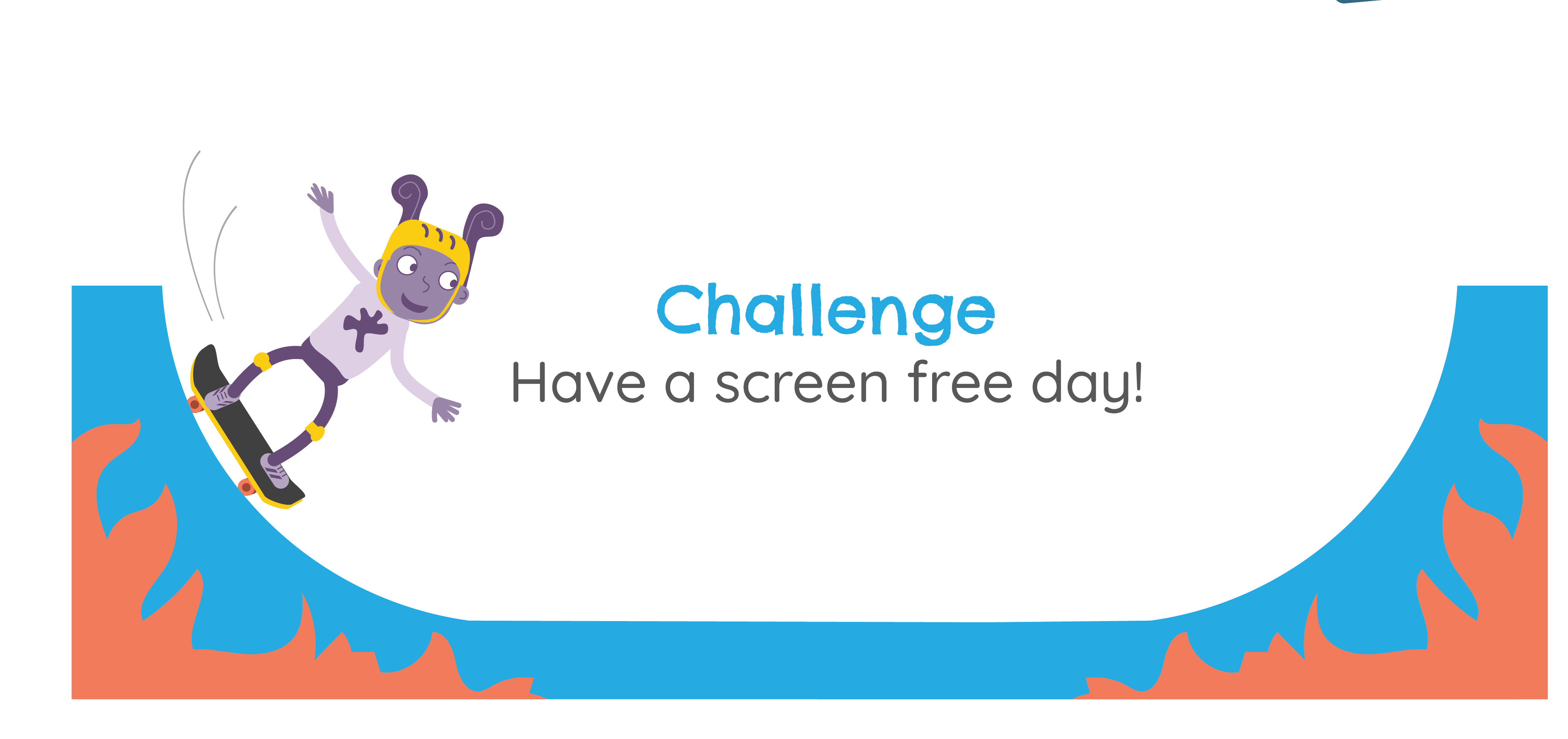 Reading
LOYAL
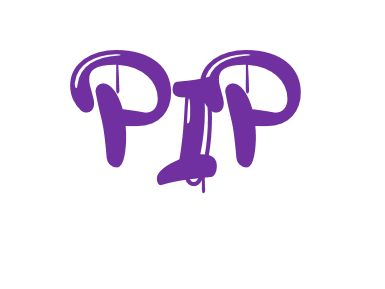 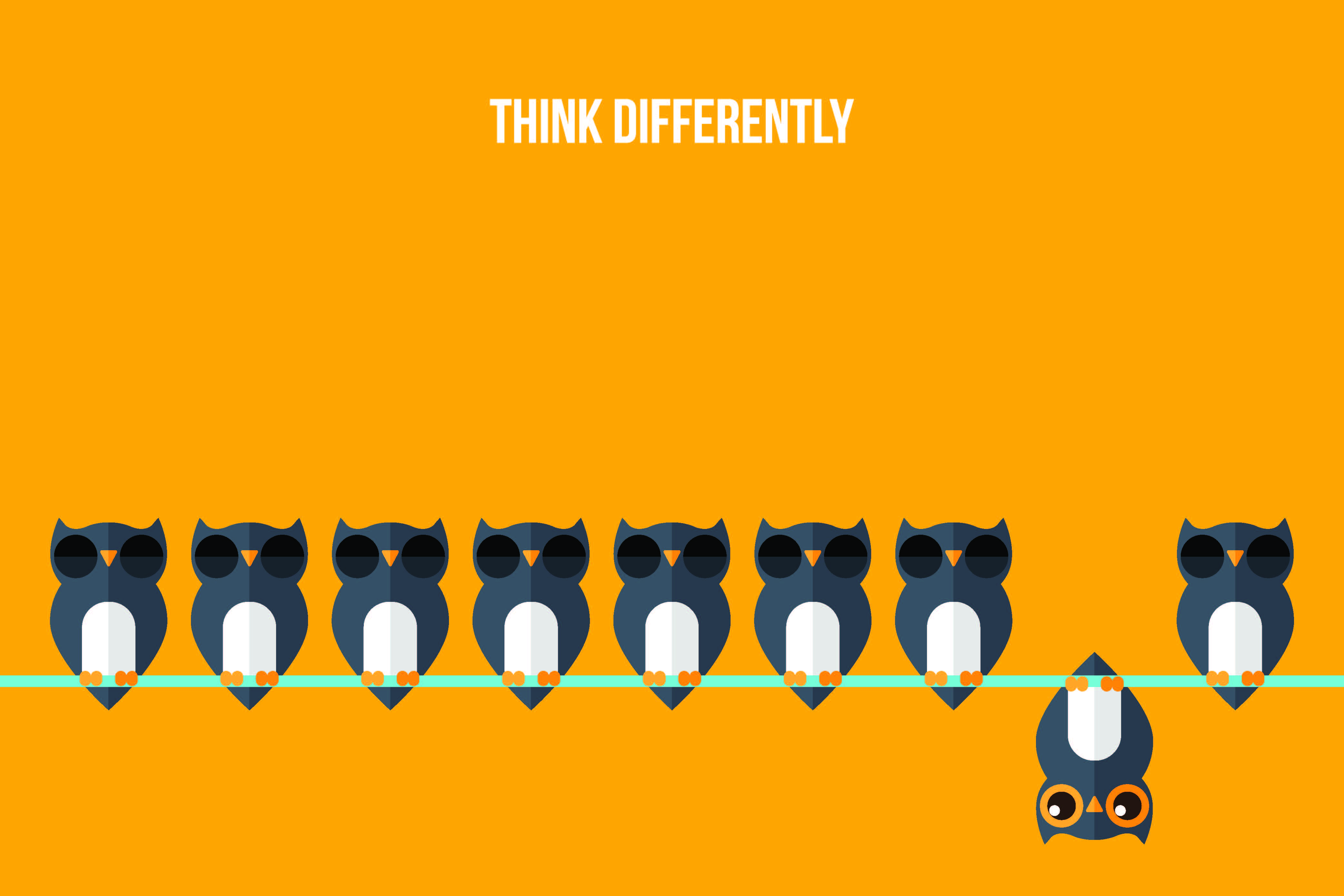 Girls are better at cleaning and cooking than boys
Boys’ sports are more important than girls’ sports
Boys don’t make very good nurses 
Girls show their feelings more than boys
Boys are better leaders than girls
I just want to be like everybody else…
Will I ever fit in?
I wish I was the same as her.
I hope they think I’m normal…
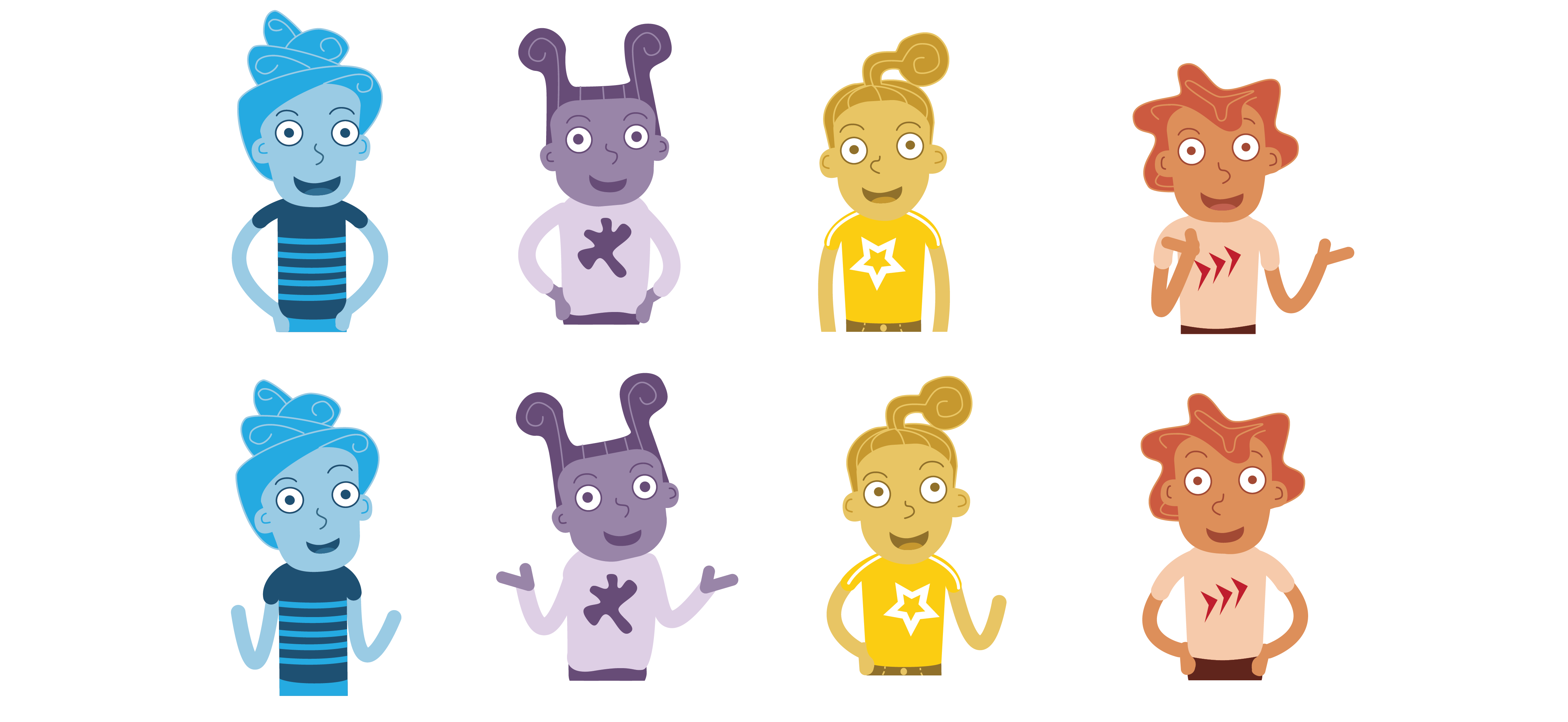 What makes 
YOU unique?